2024-2025 Back to School Trainings
Kentucky Alternate Assessment Program
Krista Mullins, Program Consultant
Office of Assessment and Accountability
[Speaker Notes: Hello! My name is Krista Mullins and I am a program consultant with the Kentucky Department of Education in the Office of Assessment and Accountability. I will be your main contact for questions regarding the Alternate Kentucky Summative Assessment (AKSA). Today we will be reviewing the Back to School training for the Kentucky Alternate Assessment Program, for the 2024-2025 school year.]
Agenda
What’s New 2024-2025
Alternate Kentucky Summative Assessment (AKSA) Testing Windows
Assessment Trainings
Transition Attainment Record (TAR)
Attainment Tasks (AT)
AKSA Content Areas Tested
Field Test
Scale Scores
Alternate Program Calendar
[Speaker Notes: Our agenda for the training can be seen here. We will be discussing what’s new for the 2024-2025 school year, AKSA Testing Windows, and assessment trainings. We will talk briefly about the Transition Attainment Record, or TAR, attainment tasks, content areas tested and field tests. We'll finish the training with scale scores and the alternate program calendar.]
What's New for 2024-2025?
[Speaker Notes: Let's take a look at what is new for the 2024-2025 school year.]
What’s New for 2024-2025?
Science Field Test in Window 1 and Window 2
Revised Kentucky Alternate Assessment Program Calendar
Videos and animations only available in the Online Training System (OTS) for test administrators
Only DACs will receive a thumb drive
TAR training will close on Dec. 20
Supplemental materials now called Required Assessment Materials
Student Registration Database (SRD)/Career Ready Database (CRD) Training
[Speaker Notes: The first thing I want to discuss today are the changes coming this school year. 

This summer we have been busy. We have been working on science progressions, science item development, and content and bias reviews of newly created test items. Similar to last year, there will be field test items in both window 1 and window 2. This year there will be field test items in science as well.  A revised alternate program calendar can be found using the link in the slide.

Also new this year is that districts will no longer receive thumb drives for each school. The videos or animations needed for administering the assessment will be available in the Online Training System (OTS).  It is important that teachers make sure their profile is updated with the correct grade bands they teach in order to have access to the videos. The DAC will receive one thumb drive with all content which is to be returned to UK at the end of the school year.

This year is the TAR training will close on December 20. Please ensure to complete TAR training by this date.

The Supplemental materials included with testing items will now be called "Required Assessment Materials".

The University of Kentucky will be providing a training for districts on the Student Registration Database (SRD) and Career Ready Database (CRD). This training will be released closer to the opening of Window 1.]
AKSA Testing Windows
[Speaker Notes: Next, we will look at the testing windows.]
2024-2025 Testing Windows
6
[Speaker Notes: The AKSA will still consist of two testing windows. Testing Window 1 will open Nov. 12 and run until Dec. 18. During this window there will be 15 items per content area that will focus on one specific group of standards. You can find which standards are tested by checking the grade level standards document on the KDE website linked above. They are broken down by content and grade level.

The Window 2 assessment will open April 14 and run until May 23. During this window there will be 15 items per content area. Once again, consult the grade level standards documents on the KDE website linked on the slide. You can find which standards are assessed during this window by consulting those documents. They are broken down by content and grade level. 

As a reminder, there will be 15 operational items and 5 field test items per grade/content area.]
Materials
NOTE: 
Window 1 Materials to Districts: Week of Oct. 21, 2024
Window 2 Materials to Districts: Option 1 – Week of March 24, 2025
                                                      Option 2 – Week of March 31, 2025

Materials typically arrive in the district 1-2 weeks prior to the beginning of the testing window. If materials have not been received by the Friday of the week they are set to arrive, please reach out to us.

It is advised to allow teachers access to the materials before they begin administering the assessment. The intent is to make any needed changes to the tasks that will allow the student access to the materials per the type of adaptation required.
[Speaker Notes: Materials will ship and arrive based on the timelines shared on this slide. Materials for Window 1 are expected to arrive in the district sometime the week of Oct. 21. For Window 2 we will continue to offer options as we have in the past based on the concept that spring breaks will still be available. In late February districts will be asked to select shipping option 1 or 2 based on when they will take spring break. As was done last year, if no selection is made then the default selection will be made for the district for Option 1. Materials for Window 2 (first option) will ship the week of March 24 and Window 2 (the second option) will ship the week of March 31.

Districts with no students will receive a district level copy of all grade band assessments. It is expected that districts maintain the district level copy of materials in the event a make-up test is required. We will not be able to ship make-up window materials.]
Assessment Trainings
[Speaker Notes: Moving on to assessment trainings for the 2024-2025 school year.]
Assessment Trainings
9
[Speaker Notes: Now that we have covered the new changes for the upcoming school year, and the testing windows, lets turn our attention to the layout for the assessment trainings. The first training that we should always mention is the Administration Code and the Inclusion of Special Populations regulation trainings. Both of these trainings would be required for anyone who administers the Alternate Kentucky Summative Assessment. 

This year the Overview-Attainment Task Training will release Aug. 26 and must be completed by Nov. 8, 2024. Any teacher who will administer the Alternate Kentucky Summative Assessment must complete this training and the qualification quiz in the Online Training System.

For any high school teachers that will administer the Transition Attainment Record, or TAR, they must complete that training as well. The TAR training will open on September 30,  2024 and will close on December 20, 2024.]
Transition Attainment Record (TAR)
[Speaker Notes: Let's look at the Transition Attainment Record or TAR.]
TAR Administration 2024-2025
11
[Speaker Notes: Provided a student meets eligibility for the alternate assessment based on the Admissions and Release Committee (ARC) meeting, the TAR is an assessment given to students in 11th grade as an alternate for the ACT. The TAR is required for 11th graders and is part of the academic post-secondary readiness accountability indicator. For the career post-secondary readiness indicator, please refer to the post-secondary readiness indicator training. The completion of the TAR is done by the student's IEP team and ARC. The TAR covers the current Kentucky academic standards and alternate assessment targets.

One final note on the TAR, as with all years, grade 12 students can retake the TAR if they did not meet benchmarks.]
Attainment Tasks (AT)
[Speaker Notes: Let's take a look at the Attainment Tasks or AT.]
AKSA Attainment Tasks
Included in Accountability
Not Tested At Every Grade Level
Tested in Grades 3-8, 10th, and 11th
[Speaker Notes: The Attainment Tasks are administered in two separate Windows. It is one assessment, split between two windows. Because of this, students who meet the criteria for the Alternate Assessment as determined by the ARC or IEP team and the guidelines, must complete both windows regardless of when they enrolled in a school. The attainment tasks are a part of the AKSA which is an alternate to the Kentucky Summative Assessment or KSA. As a reminder, the attainment tasks are included in accountability and they are not tested at every grade level. Attainment tasks are tested in grades 3-8, 10th, and 11th.]
AKSA Content Areas Tested
[Speaker Notes: Let's take a closer look at the content areas tested.]
Content Areas Tested (Elementary)
15
[Speaker Notes: This slide focuses on the content areas that will be assessed at the elementary level. One thing to note is that many schools have a different grade configuration, so your school may not be a 3-5 grade span. It may be a 3-6 or a 3-4. The 3-5 grade span is used at the state level as that is how district accountability is represented.]
Content Areas Tested (Middle School)
16
[Speaker Notes: This slide reflects the required content areas being assessed at middle school.]
Content Areas Tested (High School)
17
[Speaker Notes: This slide looks at the high school content areas to be assessed. If you will note in bold, grade 9, grade 12, and grade 14 do not have Attainment Tasks administered at those grades. On that note, please be aware that you will not receive tests and/or a district or school level binder for grades 9, 12, or 14. Schools and districts with at least one AKSA eligible student will receive a district and school level binder for tested grades only. All Districts will receive a district level copy of school materials even if there are no eligible students in the event a student moves into the district. The TAR is given at grade 11, 12 and 14.]
Field Test
[Speaker Notes: Now let's talk about what to expect in regard to Field Test Items. Field test items are used to determine if newly developed items are ready to be used in the operational assessment depending on whether they are flagged for various reasons based on results. If the field test item proves to be a successful item, it is used to replace an item that has been released on our website.]
Field Test Plan for Newly Developed Items
One task (five items) per grade and content area (including science)
In both Window 1 and Window 2
Randomized spiraling
Some schools or districts will get the first task, some the second task and some the third task so that each task in each window is field tested
Teachers will be responsible for indicating in the SRD which field test form they administered (form required for score entry)
District Assessment Coordinators (DACs) will need to work with teachers to ensure this step is completed correctly.
[Speaker Notes: It is important to note that there will be science field test items this year. In both window 1 and window 2, there will be one task per grade level, per content area. Each school or district will either get the first task, second task, or third task. Each task in each window will be field tested. When teachers are entering data into the SRD, they will be responsible for indicating which field test form they administered. This form is required for score entry. District Assessment Coordinators, please work with teachers to ensure this step is completed correctly.]
Scale Scores
[Speaker Notes: Let's take a look at scale scores.]
AKSA Scale Scores
Like the 2023-2024 school year, scale scores will be reported for the AKSA again for this year
The scale for the AKSA is 150-250
[Speaker Notes: Prior to the 2023-2024 school year, the AKSA was reported as raw scores. Raw scores are reported as the number of questions a student answers correctly. As a result of this, raw scores do not give a full picture of a student’s capability due to some questions being more difficult than others. 

Scale scores use the raw score, but it is converted to a consistent, standardized score. Most assessments are reported as scale scores. For example, the ACT, SAT, and KSA are reported as scale scores. Scale scores will be used again this year for AKSA results. The scale for the AKSA is 150-250.]
Alternate Program Calendar
[Speaker Notes: So, when does all of the information we discussed take place?]
2024-2025 Alternate Calendar
23
[Speaker Notes: This slide shares the proposed dates for the 2024-2025 school year. As noted in the past, these dates may be subject to change due to circumstances beyond the control of KDE. These are the selected dates available to be shared publicly at this time.]
Contact Us
Jennifer Stafford, Division Director
Helen Jones, Academic Program Manager
Shara Savage, Education Administration Program Manager
Ben Riley, Systems Consultant
Devon Avery, Program Consultant
Chris Williams, Program Consultant
Christen Roseberry, Program Consultant 
Krista Mullins, Program Consultant
Melissa Chandler, Program Consultant
[Speaker Notes: This is a list of contacts in the Office of Assessment and Accountability. Feel free to reach out to us if you have questions or need assistance.]
Other Back to School Trainings
Accountability Overview
ACCESS/Alternate ACCESS (Modules)
AKSA (Attainment Tasks)
K Screen
Test Security
[Speaker Notes: Please be sure to check out our other back to school trainings listed on this slide.]
Division of Assessment and Accountability Support
OAA/DAAS (502) 564-4394 dacinfo@education.ky.gov
[Speaker Notes: For any questions, you can always email dacinfo@education.ky.gov or call (502) 564-4394.]
End Slide
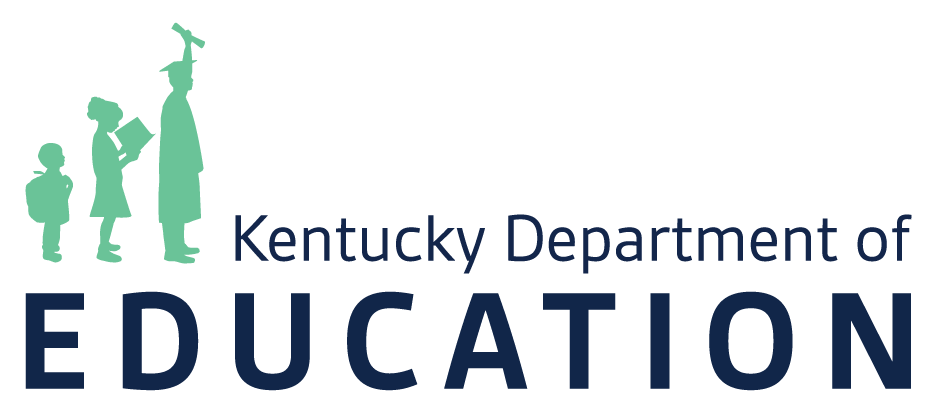 [Speaker Notes: Thank you so much for taking the time to view the Kentucky Alternate Assessment Program back to school training. I hope you have a wonderful day!]